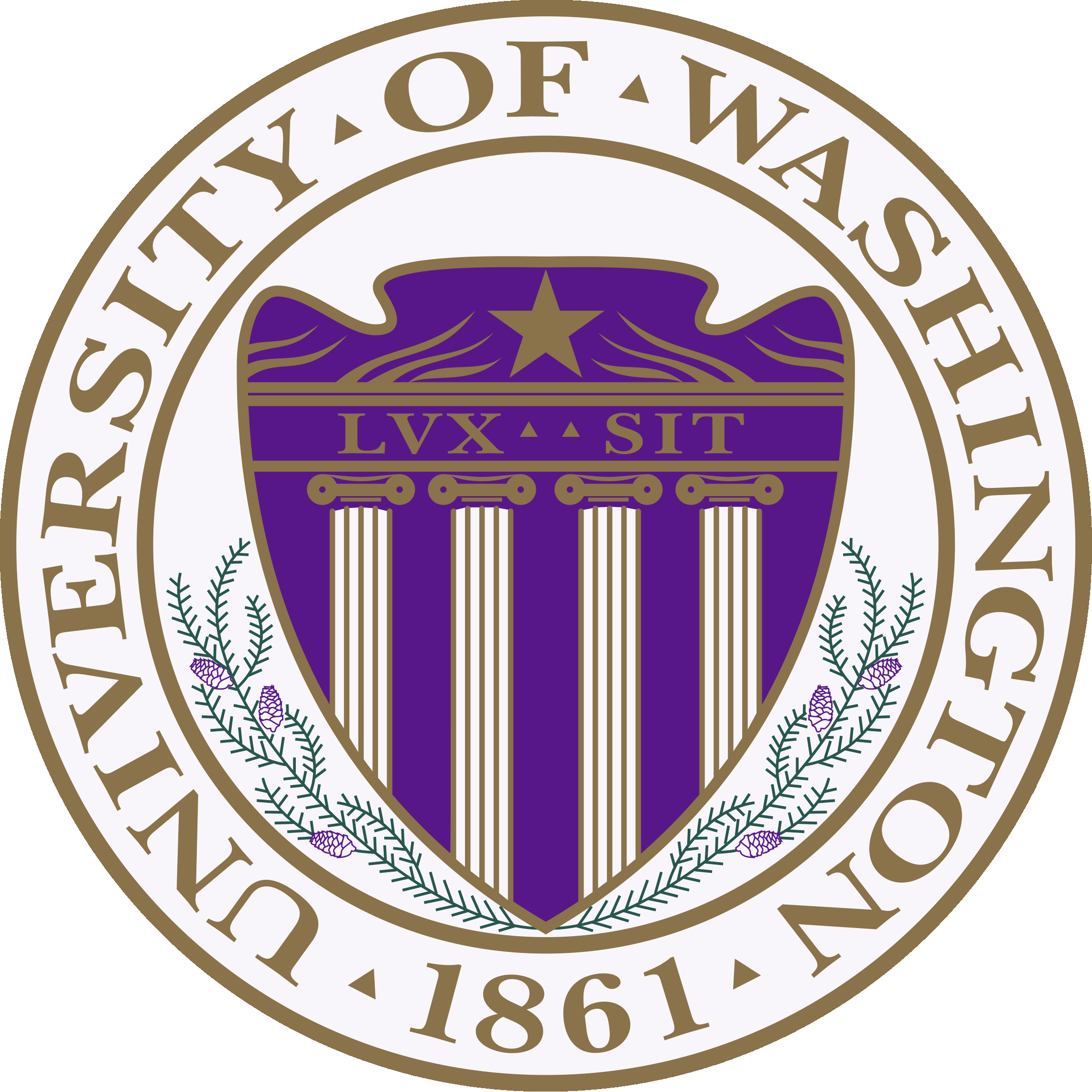 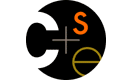 CSE332: Data AbstractionsLecture 10: More B Trees; Hashing
Dan Grossman
Spring 2012
3
7
12
21
B Tree Review
M-ary tree with room for L data items at each leaf
Order property:
Subtree between keys x and y contains only data that is  x     and < y  (notice the )
Balance property:
All nodes and leaves at least half full, and all leaves at same height
find and insert efficient
insert uses splitting to handle overflow, which may require splitting parent, and so on recursively
x<3
3x<7
7x<12
12x<21
21x
Spring 2012
CSE332: Data Abstractions
2
Can do a little better with insert
Eventually have to split up to the root (the tree will fill)

But can sometimes avoid splitting via adoption
Change what leaf is correct by changing parent keys
This idea “in reverse” is necessary in deletion (next)

Example:
18
18
31
Splitting
3
18
3
18
31
Insert(31)
32
14
30
14
30
32
Spring 2012
CSE332: Data Abstractions
3
Adoption for insert
Eventually have to split up to the root (the tree will fill)

But can sometimes avoid splitting via adoption
Change what leaf is correct by changing parent keys
This idea “in reverse” is necessary in deletion (next)

Example:
18
30
Adoption
3
18
3
30
Insert(31)
14
30
14
31
32
18
32
Spring 2012
CSE332: Data Abstractions
4
Deletion
18
18
Delete(32)
15
40
15
32
40
36
40
40
3
15
18
3
15
18
32
36
45
45
12
16
30
12
16
30
36
38
14
14
38
M = 3 L = 3
Spring 2012
CSE332: Data Abstractions
5
[Speaker Notes: Alright, how do we insert and delete?
Let’s start with the empty B-Tree. That’s one leaf as the root.
Now, we’ll insert 3 and 14. Fine…
What about inserting 1. Is there a problem?]
18
18
Delete(15)
15
36
40
16
36
40
40
3
15
18
36
40
3
16
18
36
45
12
16
30
38
45
12
30
38
14
14
What’s wrong?
Adopt from a neighbor!
M = 3 L = 3
Spring 2012
CSE332: Data Abstractions
6
[Speaker Notes: Alright, how do we insert and delete?
Let’s start with the empty B-Tree. That’s one leaf as the root.
Now, we’ll insert 3 and 14. Fine…
What about inserting 1. Is there a problem?]
18
18
16
36
40
14
36
40
40
40
3
16
18
36
3
14
18
36
45
45
12
30
38
12
16
30
38
14
M = 3 L = 3
Spring 2012
CSE332: Data Abstractions
7
[Speaker Notes: Alright, how do we insert and delete?
Let’s start with the empty B-Tree. That’s one leaf as the root.
Now, we’ll insert 3 and 14. Fine…
What about inserting 1. Is there a problem?]
18
Delete(16)
18
14
36
40
14
36
40
40
3
14
18
36
3
14
40
18
36
45
12
16
30
38
12
45
30
38
Uh-oh, neighbors at their minimum!
M = 3 L = 3
Spring 2012
CSE332: Data Abstractions
8
[Speaker Notes: Alright, how do we insert and delete?
Let’s start with the empty B-Tree. That’s one leaf as the root.
Now, we’ll insert 3 and 14. Fine…
What about inserting 1. Is there a problem?]
18
18
36
40
14
36
40
40
3
18
36
3
14
40
18
36
45
12
30
38
12
45
30
38
14
Move in together and remove leaf – now parent might underflow; it has neighbors
M = 3 L = 3
Spring 2012
CSE332: Data Abstractions
9
[Speaker Notes: Alright, how do we insert and delete?
Let’s start with the empty B-Tree. That’s one leaf as the root.
Now, we’ll insert 3 and 14. Fine…
What about inserting 1. Is there a problem?]
18
36
36
40
18
40
40
40
3
18
36
3
18
36
45
45
12
30
38
12
30
38
14
14
M = 3 L = 3
Spring 2012
CSE332: Data Abstractions
10
[Speaker Notes: Alright, how do we insert and delete?
Let’s start with the empty B-Tree. That’s one leaf as the root.
Now, we’ll insert 3 and 14. Fine…
What about inserting 1. Is there a problem?]
Delete(14)
36
36
18
40
18
40
40
3
18
36
40
3
18
36
45
12
30
38
45
12
30
38
14
M = 3 L = 3
Spring 2012
CSE332: Data Abstractions
11
[Speaker Notes: Alright, how do we insert and delete?
Let’s start with the empty B-Tree. That’s one leaf as the root.
Now, we’ll insert 3 and 14. Fine…
What about inserting 1. Is there a problem?]
Delete(18)
36
36
30
40
18
40
40
3
30
36
40
3
18
36
45
12
38
45
12
30
38
M = 3 L = 3
Spring 2012
CSE332: Data Abstractions
12
[Speaker Notes: Alright, how do we insert and delete?
Let’s start with the empty B-Tree. That’s one leaf as the root.
Now, we’ll insert 3 and 14. Fine…
What about inserting 1. Is there a problem?]
36
36
18
40
40
40
40
3
30
36
3
36
45
45
12
38
12
38
30
M = 3 L = 3
Spring 2012
CSE332: Data Abstractions
13
[Speaker Notes: Alright, how do we insert and delete?
Let’s start with the empty B-Tree. That’s one leaf as the root.
Now, we’ll insert 3 and 14. Fine…
What about inserting 1. Is there a problem?]
36
3
40
36
40
40
40
36
3
36
3
45
45
38
12
38
12
30
30
M = 3 L = 3
Spring 2012
CSE332: Data Abstractions
14
[Speaker Notes: Alright, how do we insert and delete?
Let’s start with the empty B-Tree. That’s one leaf as the root.
Now, we’ll insert 3 and 14. Fine…
What about inserting 1. Is there a problem?]
3
36
40
36
40
40
36
3
45
38
12
40
36
3
30
45
38
12
30
M = 3 L = 3
Spring 2012
CSE332: Data Abstractions
15
[Speaker Notes: Alright, how do we insert and delete?
Let’s start with the empty B-Tree. That’s one leaf as the root.
Now, we’ll insert 3 and 14. Fine…
What about inserting 1. Is there a problem?]
Deletion algorithm, part 1
Remove the data from its leaf

If the leaf now has L/2 - 1, underflow!
If a neighbor has >  L/2 items, adopt and update parent
Else merge node with neighbor
Guaranteed to have a legal number of items
Parent now has one less node

If step (2) caused the parent to have M/2 - 1 children, underflow!
…
Spring 2012
CSE332: Data Abstractions
16
Deletion algorithm continued
If an internal node has M/2 - 1 children
If a neighbor has >  M/2 items, adopt and update parent
Else merge node with neighbor
Guaranteed to have a legal number of items
Parent now has one less node, may need to continue underflowing up the tree

Fine if we merge all the way up through the root
Unless the root went from 2 children to 1
In that case, delete the root and make child the root
This is the only case that decreases tree height
Spring 2012
CSE332: Data Abstractions
17
Worst-Case Efficiency of Delete
Find correct leaf: 			O(log2 M logM n)
Remove from leaf:  			O(L)
Adopt from or merge with neighbor: 	O(L)
Adopt or merge all the way up to root: O(M logM n)

Total: 	O(L + M logM n)

But it’s not that bad:
Merges are not that common
Disk accesses are the name of the game:	O(logM n)
Spring 2012
CSE332: Data Abstractions
18
B Trees in Java?
For most of our data structures, we have encouraged writing high-level, reusable code, such as in Java with generics

It is worthwhile to know enough about “how Java works” to understand why this is probably a bad idea for B trees
If you just want a balanced tree with worst-case logarithmic operations, no problem
If M=3, this is called a 2-3 tree 
If M=4, this is called a 2-3-4 tree
Assuming our goal is efficient number of disk accesses
Java has many advantages, but it wasn’t designed for this

The key issue is extra levels of indirection…
Spring 2012
CSE332: Data Abstractions
19
Naïve approach
Even if we assume data items have int keys, you cannot get the data representation you want for “really big data”
interface Keyed {
  int getKey();
}
class BTreeNode<E implements Keyed> {
  static final int M = 128;
  int[]          keys        = new int[M-1];
  BTreeNode<E>[] children    = new BTreeNode[M];
  int            numChildren = 0;
  …
}
class BTreeLeaf<E implements Keyed> {
  static final int L = 32;
  E[] data     = (E[])new Object[L];
  int numItems = 0;
  …
}
Spring 2012
CSE332: Data Abstractions
20
What that looks like
BTreeNode (3 objects with “header words”)
… (larger array)
45
12
20
M-1
… (larger array)
M
70
BTreeLeaf (data objects not in contiguous memory)
… (larger array)
L
20
Spring 2012
CSE332: Data Abstractions
21
The moral
The point of B trees is to keep related data in contiguous memory

All the red references on the previous slide are inappropriate
As minor point, beware the extra “header words”

But that’s “the best you can do” in Java
Again, the advantage is generic, reusable code
But for your performance-critical web-index, not the way to implement your B-Tree for terabytes of data

Other languages (e.g., C++) have better support for “flattening objects into arrays”

Levels of indirection matter!
Spring 2012
CSE332: Data Abstractions
22
Conclusion: Balanced Trees
Balanced trees make good dictionaries because they guarantee logarithmic-time find, insert, and delete
Essential and beautiful computer science
But only if you can maintain balance within the time bound

AVL trees maintain balance by tracking height and allowing all children to differ in height by at most 1

B trees maintain balance by keeping nodes at least half full and all leaves at same height

Other great balanced trees (see text; worth knowing they exist)
Red-black trees: all leaves have depth within a factor of 2
Splay trees: self-adjusting; amortized guarantee; no extra space for height information
Spring 2012
CSE332: Data Abstractions
23
Motivating Hash Tables
For dictionary with n key/value pairs

		    insert   find    delete
Unsorted linked-list           O(1)          O(n)            O(n)
Unsorted array                  O(1)          O(n)            O(n)
Sorted linked list               O(n)          O(n)            O(n)
Sorted array                      O(n)          O(log n)     O(n)
Balanced  tree	       O(log n)   O(log n)     O(log n)
Magic array                      O(1)           O(1)            O(1)

Sufficient “magic”: 
Compute array index for an item in O(1) time [doable]
Have a different index for every item [magic]
Spring 2012
CSE332: Data Abstractions
24
[Speaker Notes: LL: O(1), O(n), O(n)
Uns: O(1), O(n), O(n)
Sorted: O(n), O(log n), O(n)
Sorted array is oh-so-close. O(log n) find time and almost O(log n) insert time. What’s wrong?
Let’s look at how that search goes:
Draw recursive calls (and potential recursive calls) in binary search. 
Note how it starts looking like a binary tree where the left subtrees have smaller elements and the right subtrees have bigger elements.
What if we could store the whole thing in the structure this recursive search is building?]
Hash Tables
Aim for constant-time (i.e., O(1)) find, insert, and delete
“On average” under some often-reasonable assumptions

A hash table is an array of some fixed size


Basic idea:
hash table
hash function:
index = h(key)
key space (e.g., integers, strings)
TableSize –1
Spring 2012
CSE332: Data Abstractions
25
Hash Tables vs. Balanced Trees
In terms of a Dictionary ADT for just insert, find, delete, hash tables and balanced trees are just different data structures
Hash tables O(1) on average (assuming few collisions)
Balanced trees O(log n) worst-case

Constant-time is better, right?
Yes, but you need “hashing to behave” (must avoid collisions)
Yes, but findMin, findMax, predecessor, and successor  go from O(log n) to O(n), printSorted from O(n) to O(n log n) 
Why your textbook considers this to be a different ADT
Not so important to argue over the definitions
Spring 2012
CSE332: Data Abstractions
26
Hash Tables
There are m possible keys (m typically large, even infinite) 
We expect our table to have only n items 
n is much less than m (often written n << m)

Many dictionaries have this property

Compiler: All possible identifiers allowed by the language vs. those used in some file of one program

Database: All possible student names vs. students enrolled

AI: All possible chess-board configurations vs. those considered by the current player

…
Spring 2012
CSE332: Data Abstractions
27
Hash functions
An ideal hash function:
Is fast to compute
“Rarely” hashes two “used” keys to the same index
Often impossible in theory; easy in practice
Will handle collisions in next lecture
hash table
hash function:
index = h(key)
TableSize –1
key space (e.g., integers, strings)
Spring 2012
CSE332: Data Abstractions
28
Who hashes what?
Hash tables can be generic
To store elements of type E, we just need E to be:
Comparable: order any two E (as with all dictionaries)
Hashable: convert any E to an int

When hash tables are a reusable library, the division of responsibility generally breaks down into two roles:
hash table library
client
collision?
collision
resolution
int
table-index
E
We will learn both roles, but most programmers “in the real world” spend more time as clients while understanding the library
Spring 2012
CSE332: Data Abstractions
29
More on roles
Some ambiguity in terminology on which parts are “hashing”
hash table library
client
collision?
collision
resolution
int
table-index
E
“hashing”?
“hashing”?
Two roles must both contribute to minimizing collisions (heuristically)
Client should aim for different ints for expected items
Avoid “wasting” any part of E or the 32 bits of the int
Library should aim for putting “similar” ints in different indices
Conversion to index is almost always “mod table-size”
Using prime numbers for table-size is common
Spring 2012
CSE332: Data Abstractions
30
What to hash?
We will focus on the two most common things to hash: ints and strings

If you have objects with several fields, it is usually best to  have most of the “identifying fields” contribute to the hash to avoid collisions

Example: 
	class Person {    String first; String middle; String last;     
      Date birthdate; 
   }

An inherent trade-off: hashing-time vs. collision-avoidance
Bad idea(?): Only use first name
Good idea(?): Only use middle initial
Admittedly, what-to-hash is often unprincipled 
Spring 2012
CSE332: Data Abstractions
31
Hashing integers
key space = integers

Simple hash function: 
	h(key) = key % TableSize
Client: f(x) = x
Library g(x) = x % TableSize
Fairly fast and natural

Example:
TableSize = 10
Insert 7, 18, 41, 34, 10
(As usual, ignoring data “along for the ride”)
Spring 2012
CSE332: Data Abstractions
32
Hashing integers
key space = integers

Simple hash function: 
	h(key) = key % TableSize
Client: f(x) = x
Library g(x) = x % TableSize
Fairly fast and natural

Example:
TableSize = 10
Insert 7, 18, 41, 34, 10
(As usual, ignoring data “along for the ride”)
Spring 2012
CSE332: Data Abstractions
33
Collision-avoidance
With “x % TableSize” the number of collisions depends on
the ints inserted (obviously)
TableSize

Larger table-size tends to help, but not always
Example: 70, 24, 56, 43, 10 
    with TableSize = 10 and TableSize = 60

Technique: Pick table size to be prime. Why?
Real-life data tends to have a pattern
“Multiples of 61” are probably less likely than “multiples of 60”
Next time we’ll see that one collision-handling strategy does provably well with prime table size
Spring 2012
CSE332: Data Abstractions
34
More on prime table size
If TableSize is 60 and…
Lots of data items are multiples of 5, wasting 80% of table
Lots of data items are multiples of 10, wasting 90% of table
Lots of data items are multiples of 2, wasting 50% of table

If TableSize is 61…
Collisions can still happen, but 5, 10, 15, 20, … will fill table
Collisions can still happen but 10, 20, 30, 40, … will fill table
Collisions can still happen but 2, 4, 6, 8, … will fill table

In general, if x and y are “co-prime” (means gcd(x,y)==1), then 
    (a * x) % y == (b * x) % y if and only if a % y == b % y
So good to have a TableSize that has no common factors with any “likely pattern” x
Spring 2012
CSE332: Data Abstractions
35
Okay, back to the client
If keys aren’t ints, the client must convert to an int
Trade-off: speed and distinct keys hashing to distinct ints

Very important example: Strings
Key space K  = s0s1s2…sm-1 
(where si are chars:  si  [0,52] or si  [0,256] or si  [0,216])
Some choices: Which avoid collisions best?

h(K) = s0 % TableSize

h(K) =                    % TableSize


h(K) =                              % TableSize
Spring 2012
CSE332: Data Abstractions
36
Specializing hash functions
How might you hash differently if all your strings were web addresses (URLs)?
Spring 2012
CSE332: Data Abstractions
37
Combining hash functions
A few rules of thumb / tricks:

Use all 32 bits (careful, that includes negative numbers)

Use different overlapping bits for different parts of the hash 
This is why  a factor of 37i works better than 256i
Example: “abcde” and “ebcda”

When smashing two hashes into one hash, use bitwise-xor
bitwise-and produces too many 0 bits
bitwise-or produces too many 1 bits

Rely on expertise of others; consult books and other resources

If keys are known ahead of time, choose a perfect hash
Spring 2012
CSE332: Data Abstractions
38
One expert suggestion
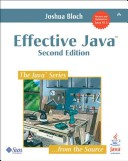 int result = 17;
foreach field f
int fieldHashcode =
boolean: (f ? 1: 0)
byte, char, short, int: (int) f
long: (int) (f ^ (f >>> 32))
float: Float.floatToIntBits(f)
double: Double.doubleToLongBits(f), then above
Object: object.hashCode( )
result = 31 * result + fieldHashcode
Spring 2012
CSE332: Data Abstractions
39